#7 S1
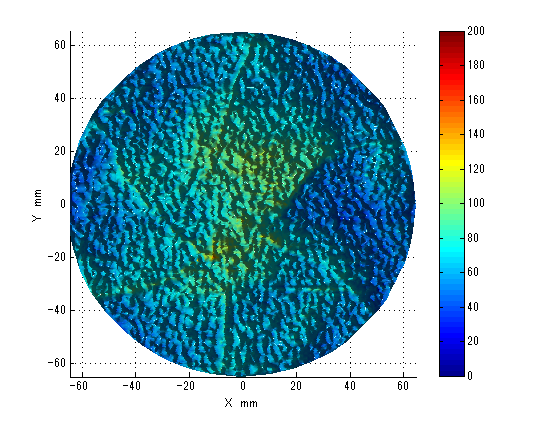 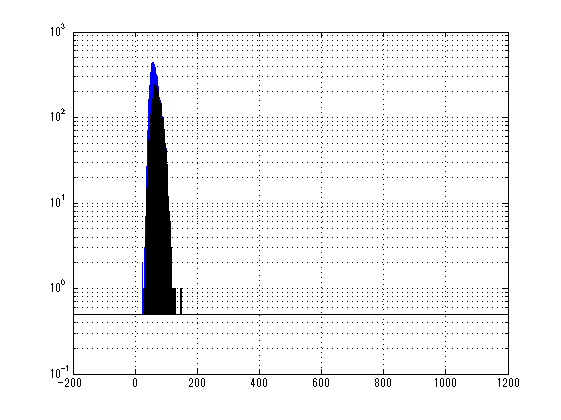 abs = 65.1ppm/cm
std = 14.9ppm/cm
#7 S2
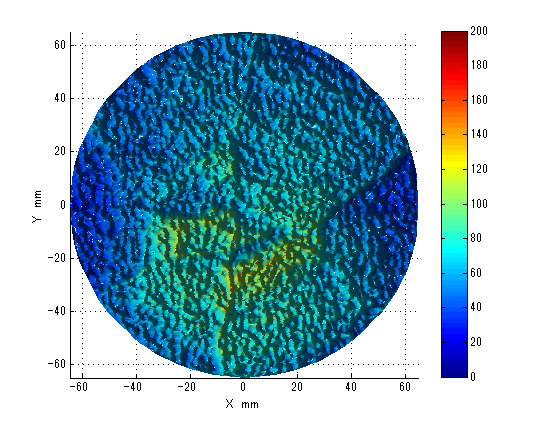 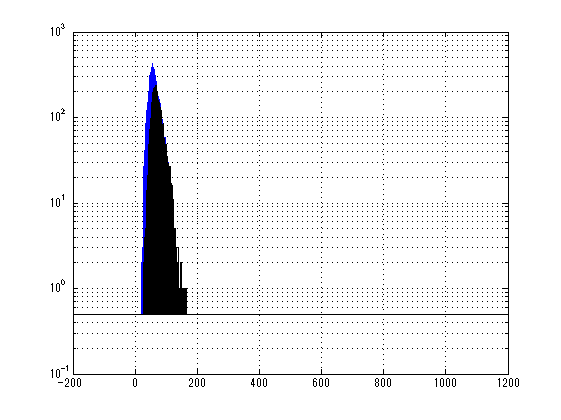 abs = 62.2ppm/cm
std = 16.6ppm/cm
#7 S3
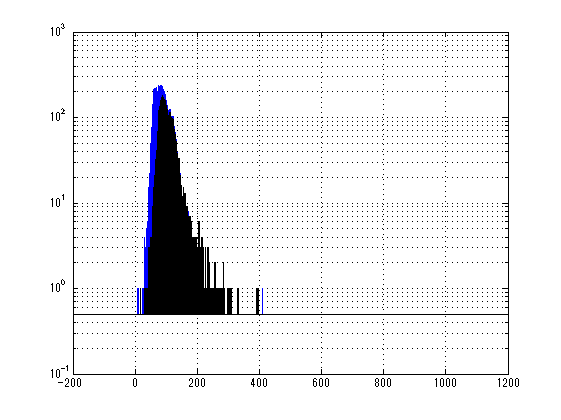 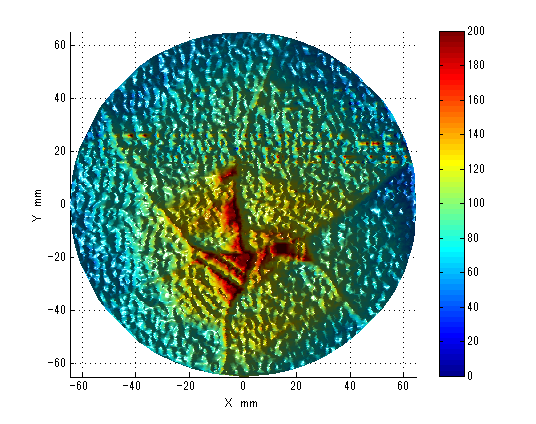 abs = 91.2ppm/cm
std = 28.7ppm/cm